Ivane Javakhishvili Tbilisi State UniversityFaculty of Exact and Natural Sciences   Thermodynamic theory of multimoded nonlinear photonic systems Alexander ShukakidzeSupervisor - Ramaz Khomeriki         Tbilisi2024
Abstract
Lately there has been a renewed interest in studying nonlinear multimoded optical systems, namely optical systems consisting of thousands of optical fibers such as high-speed communication structures. The complexity of interactions in these systems is the reason to numerous exceptional optical effects. This somewhat chaotic process has led to several theoretical challenges which we aren't capable of overcoming by using classical approaches. This work starts by deriving the discrete Schrödinger equation for such systems. Followed by a thermodynamic framework capable of describing the intricate behavior of such photonic configurations. New physical observables like the "Internal Energy" (the mean value of the propagation constant) and the "Optical Entropy" are defined. A new equation of state analogous to that of the conventional thermodynamics is obtained. It is also shown that the optical power together with the "Internal Energy" always flow with respect to the second law of thermodynamics. Lastly, laws of isentropic processes are obtained and the possibility of realizing processes similar to the Carnot Cycle in such photonic systems is presented.
This work studies the behaviour of system s consisting of hundreds of single mode fibers. In this case the single mode fibers do not have total internal reflection. In other words photons, in general, can be exchanged between the fibers.
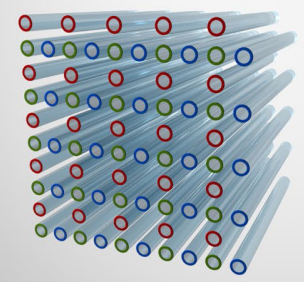 1. The equation of state for a 1D system of waveguides
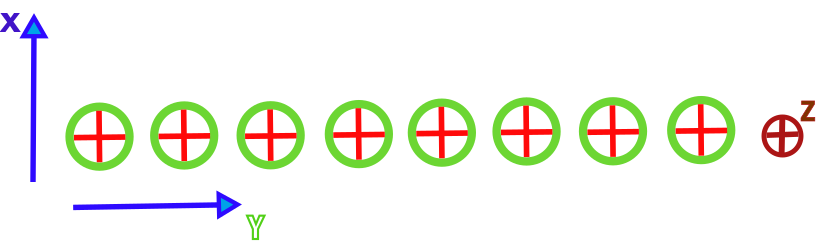 1. The equation of state for a 1D system of waveguides
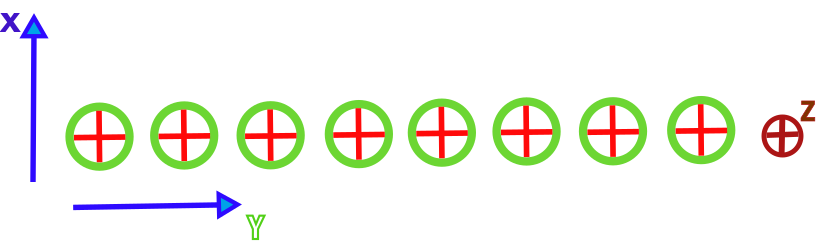 1. The equation of state for a 1D system of waveguides
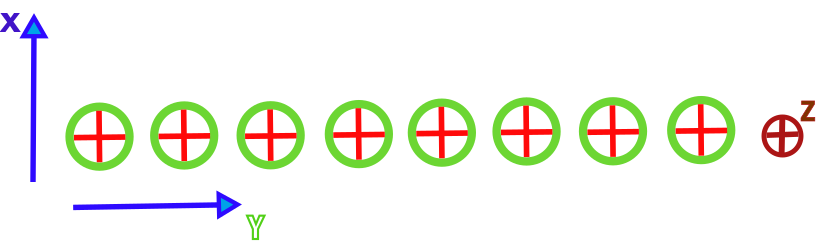 1. The equation of state for a 1D system of waveguides
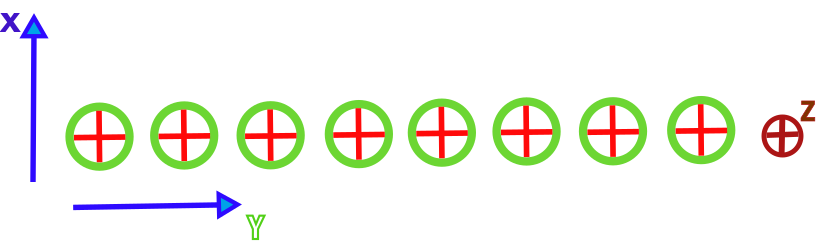 1. The equation of state for a 1D system of waveguides
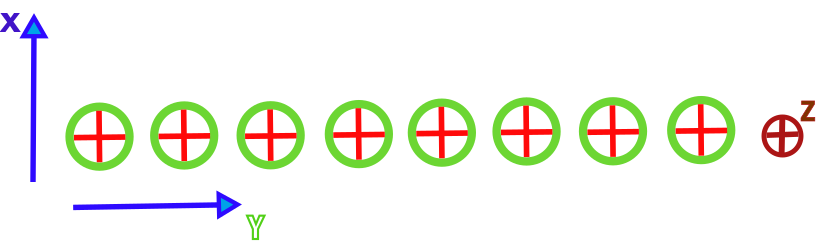 1. The equation of state for a 1D system of waveguides
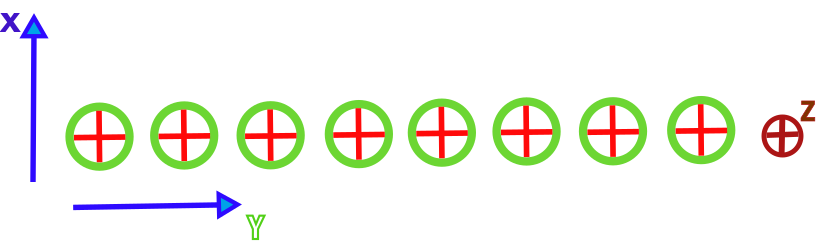 2. Solving the equation
2. Solving the equation
2. Solving the equation
2. Solving the equation
Conserved Quantities
Conserved Quantities
Conserved Quantities
Conserved Quantities
These quantities are all conserved (with respect to z )
4.   The distribution
4.   The distribution
4.   The distribution
4.   The distribution
5.   Optical Entropy
5.   Optical Entropy
5.   Optical Entropy
Equation of State
Equation of State
Equation of State
7.  Analogies with thermodynamics
7.  Analogies with thermodynamics
7.  Analogies with thermodynamics
8.   Eulers equation
8.   Eulers equation
8.   Eulers equation
9.   Thermal contact between optical systems
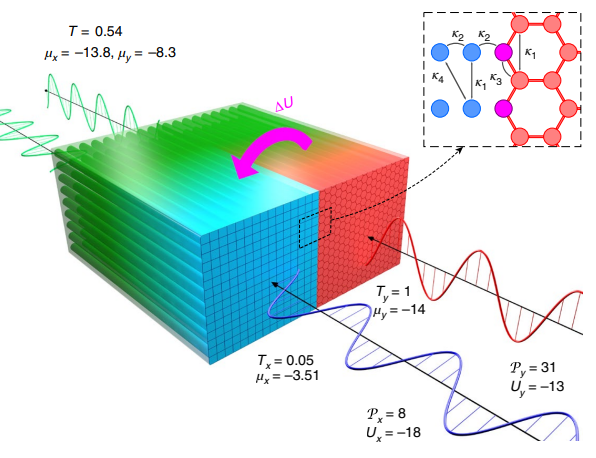 Figure from  [1].  X and Y polarized light propagating through rectangular and graphene like lattices accordingly. The contact layer between the two lattices allows energy exchange but not optical power exchange.
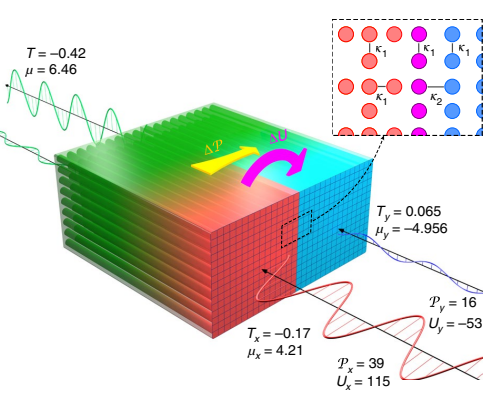 Figure from  [1].
10.   Isentropic process
11.  Carnots cycle
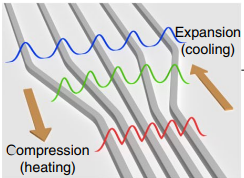 3.3.1.  Figure from [1]. Expansion and compression.
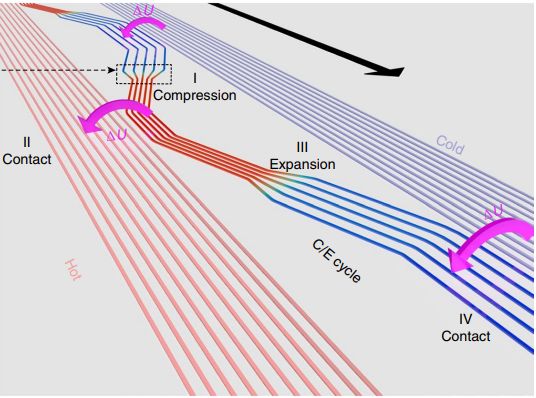 3.1.2.  Figure from  [1]. Carnot cycle.
Literature: 
Wu, F.O., Hassan, A.U. and Christodoulides, D.N. Thermodynamic theory of highly multimoded nonlinear optical systems. Nature Photonics 13 (11), 776-782.
Agrawal, G. P. Nonlinear Fiber Optics 5th edn (Springer, 2000).
Levich, V.G., Miamlin, V.A. and Vdovin, Iu.A. Theoretical Physics: an advanced text (North-Holland Pub. Co., Amsterdam, 1970 [1971]-73).